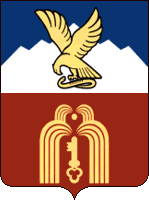 ПРОЕКТ БЮДЖЕТАгорода-курорта Пятигорска на 2020 год и плановый период 2021-2022 годов
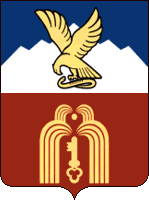 СБАЛАНСИРОВАННОСТЬ
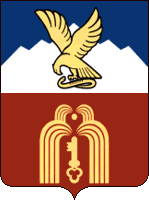 ОСНОВНЫЕ НАПРАВЛЕНИЯ НАЛОГОВОЙ ПОЛИТИКИ
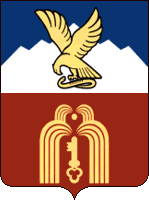 ОСНОВНЫЕ НАПРАВЛЕНИЯ БЮДЖЕТНОЙ ПОЛИТИКИ
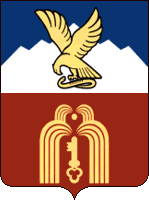 Прогноз социально-экономического развития города-курорта Пятигорска
факт
оценка
прогноз
Среднесписочная численность работающих (по крупным и средним предприятиям), тыс. чел
Численность работающих (по субъектам малого предпринимательства), тыс. чел
Численность постоянного населения, тыс. чел
Объем инвестиций в основной капитал по крупным и средним организациям, млн. руб.
Индекс потребительских цен, % к предыдущему году
Ввод в эксплуатацию общей площади жилых домов, тыс. кв.м
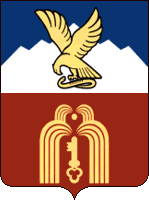 Объем поступлений налоговых доходов, собираемых на территории города Пятигорска за 2018 год
млн. руб.
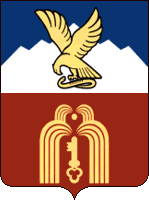 Структура доходов бюджета  города – курорта Пятигорска
млн. руб.
Всего доходов
Безвозмездные поступления
Налоговые доходы
Неналоговые доходы
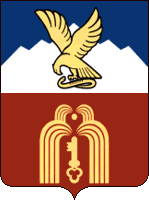 Изменение налогового и бюджетного законодательства
млн. руб.
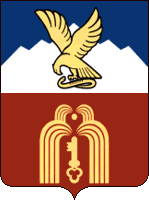 Структура и динамика поступлений налоговых доходов
млн. руб.
1609
Структура налоговых доходов в 2020 году
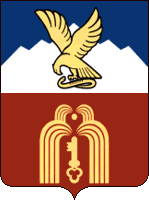 Структура и динамика поступлений неналоговых доходов
млн. руб.
Структура неналоговых доходов в 2020 году
177
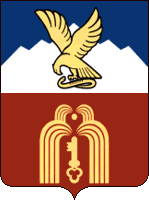 Структура и динамика безвозмездных поступления
млн. руб.
2530
Структура безвозмездных поступлений в 2020 году
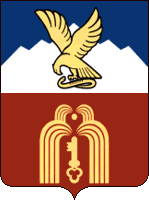 Основные параметры проекта бюджета
млн. руб.
млн. руб.
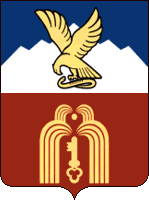 Динамика и программная структура расходов бюджета
млн. руб.
млн. руб.
программные расходы



14 программ – 99,2%
обеспечение деятельности Думы города Пятигорска
0,8%
отдельные  гос.полномочия переданные администрации
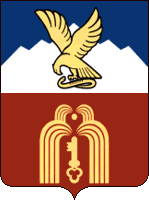 Национальные проекты в 2020 году
Региональные проекты
Национальные проекты
2020 г. млн. руб.
Мероприятия
Человеческий капитал
296,9
433
Комфортная среда для жизни
428,4
межбюджетные трансферты
136,1
местный бюджет
4,8
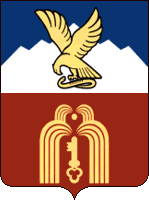 Муниципальные публичные обязательства города Пятигорска в 2020 году
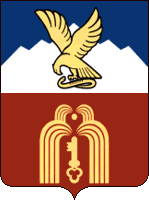 Повышение оплаты труда работников муниципальных учреждений
Среднемесячный доход от трудовой деятельности целевых категорий (руб.)
Повышение оплаты труда работников муниципальных учреждений
 в 2020 году ( млн. руб.)
3,01
21,2
МРОТ, руб.
13,8
Прочий персонал
с 01.10.2020 г.
с 01.10.2022 г.
с 01.10.2021 г.
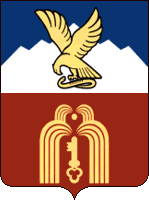 Расходы социального характера 
в 2020 году
в том числе:
+291
3226
72%
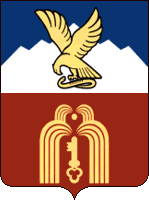 Поддержка детства
млн. руб.
2020 год
Развитие системы образования                                                                                                        ввод новой сети
33, 855
Социальная поддержка детей
1 577,8
Открытие групп детского сада-  ясли в ст. Константиновская                                     г. Пятигорска  на 220 мест
7, 936
Досчет на увеличение 258 мест в детских дошкольных образовательных учреждениях
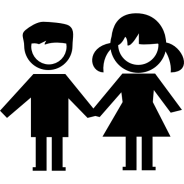 21, 250
24, 719
Средства на обеспечение  образовательного процесса
563, 991
Ввод центра  по профилактике дорожно-транспортного травматизма на базе МБОУ СОШ № 23
1, 200
879, 328
542 ,741
100, 662
Поддержка семей с детьми
Строительство (реконструкция) объектов образования
Укрепление материально-технической базы образовательных организаций
Дошкольные учреждения
320, 156
51, 751
Гимназия 11
Защита детей-сирот
559, 172
Общеобразовательные учреждения
Детский сад в станице Константиновская
48, 911
18
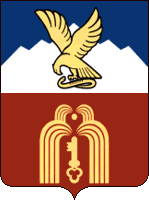 Улучшение условий предоставления образования в образовательных организациях города-курорта Пятигорска
2020 год
Строительство,
 реконструкция и ремонт зданий
Ремонт кровель
млн. руб.
128,831
2, 593
105, 227
Благоустройство школьных дворов
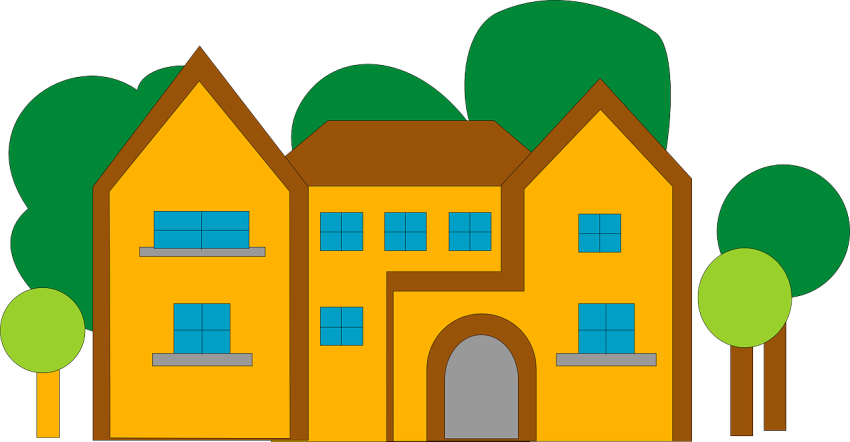 Замена окон
школа
Обеспечение безопасности
2, 023
8, 086
10, 902
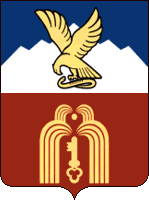 Социальная поддержка граждан
млн. руб.
Социально-культурные мероприятия по реабилитации
2020 год
Поддержка общественных организаций инвалидов и ветеранов
Льготное транспортное обслуживание
Доступная среда для инвалидов
Муниципальная адресная социальная помощь
Социальное обеспечение граждан за счет средств федерального и краевого бюджетов
Ремонт жилых помещений ветеранов
1183
0,357
0,693
3,762
10,196
1105,9
0,750
2,954
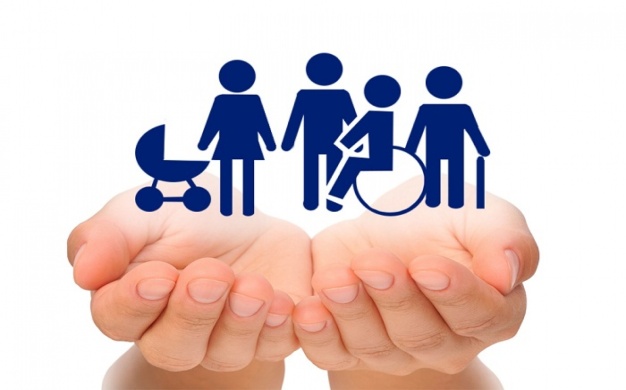 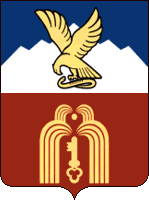 Улучшение жилищных условий молодых семей  в 2019-2020 году (в тыс. руб.)
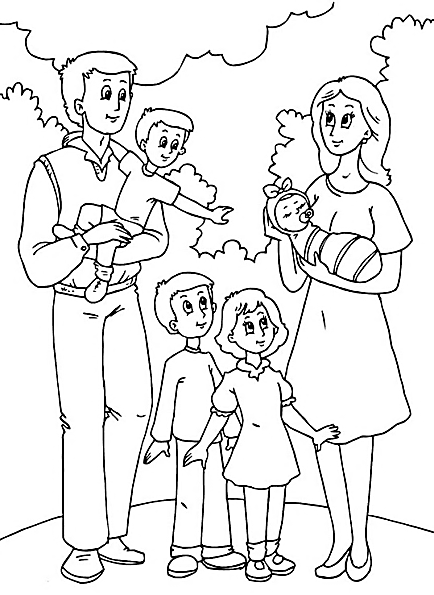 2019 год
2020 год
Предоставление молодым семьям, имеющим трех и более детей, социальных выплат на приобретение (строительство) жилья
18 258,4
(10 семей)
29 616,3
(15 семей)
Предоставление молодым семьям социальных выплат на приобретение (строительство) жилья, нуждающимся в улучшении жилищных условий, имеющим одного или двух детей, а также, не имеющим детей, социальных выплат на приобретение (строительство) жилья
47 220,4  (75 семей)
68 784,2
(108 семей)
98 400,5
(123 семьи)
Предоставление социальных выплат на приобретение (строительство) жилья семьям, исключенным из числа участников основного мероприятия "Обеспечение жильем молодых семей"  в связи с превышением одним из супругов либо родителя в неполной семье возраста 35 лет и в которых возраст каждого из супругов либо родителя в неполной семье в 2018 году не превысил 39 лет
14 103,0
(19 семей)
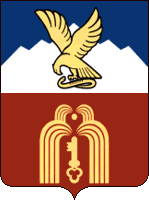 Развитие физической культуры и спорта
Обеспечение деятельности  7 организаций спортивной подготовки
Реконструкция ДЮСШ №2
Обеспечение деятельности Стадион Центральный
Физкультурно-оздоровительные, спортивно-массовые мероприятия
2020 год
Поддержка футбола
млн. руб.
155
1,0
6,152
76,991
60,338
5,0
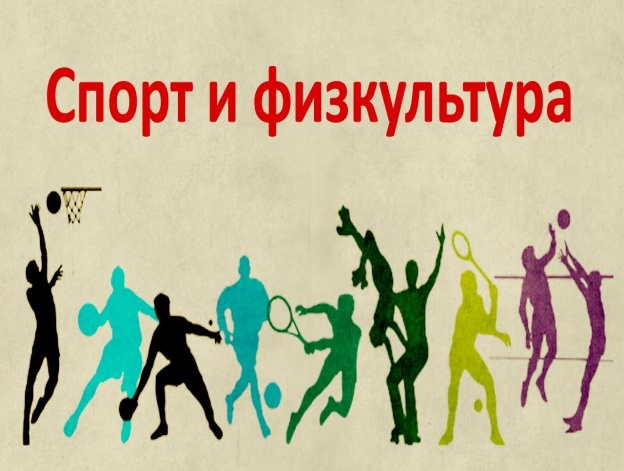 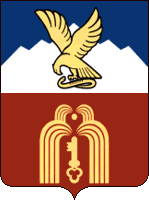 Сохранение и развитие культуры
2020 год
Библиотечное обслуживание
Музей «Россия история моя»
Услуги культурно -досуговых  учреждений
Культурно-массовые мероприятия
млн. руб.
168
49,058
69,8
35,066
4,980
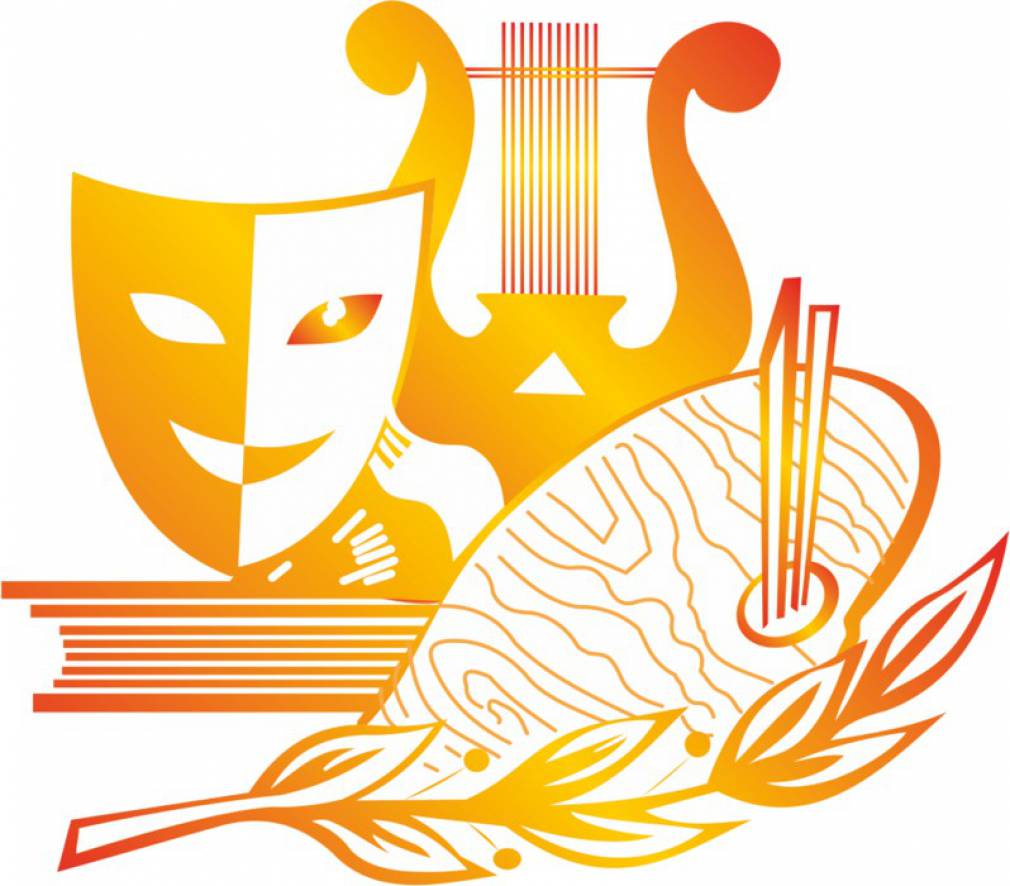 Укрепление фундамента «Здания городской Думы, где выступал с докладом С.М. Киров в 1918 году»
0,974
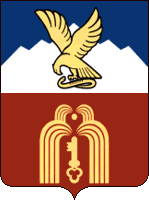 Развитие инфраструктуры, поддержка отраслей экономики  и безопасность 
 в 2020 году
млн. руб.
-
в том числе:
в том числе:
+56,8
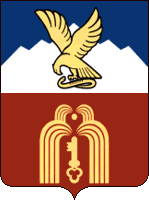 Структура дорожного фонда города Пятигорска
млн. руб.
Ремонт дорог местного значения по наказам избирателей
187,5
16,5
Повышение безопасности дорожного движения
7,2
Субсидии краевого дорожного фонда
52
160,1
46
45
36
Ремонт, сооружение, очистка ливневых канализаций
3,6
Строительство, реконструкция, ремонт и содержание дорог
Диагностика, обследование и паспортизация дорог
0,1
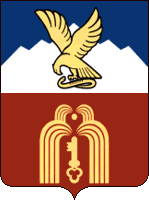 Благоустройство
Курортный сбор
41,40
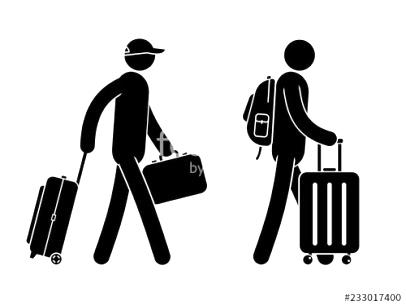 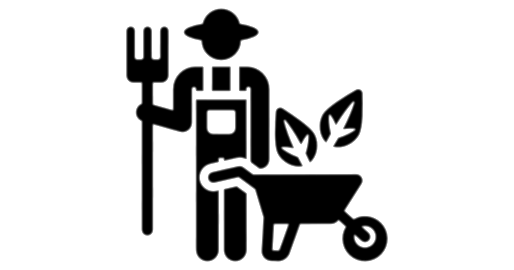 46,16
36,98
Формирование городской среды
Благоустройство
 парков, скверов
2020
2020
51,3
83,8
2019
121,8
2019
113,1
2018
71,7
2018
82,5
2017
63,2
26
26
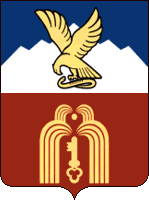 Поддержка  местных  инициатив 
в 2019 и 2020 годах (в тыс. руб.)
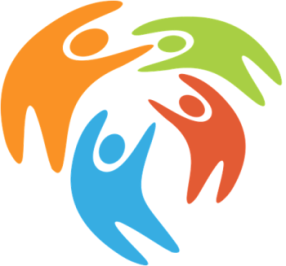 2019 год
2020 год
Дорожная деятельность 
(Ремонт автомобильной дороги по
 ул. Октябрьская станицы Константиновской
 города-курорта Пятигорска Ставропольского края)
Благоустройство территории 
и обустройство мест 
массового отдыха населения
(сквер Победы мкр. «Бештау-Горапост»)
4 132
7 849
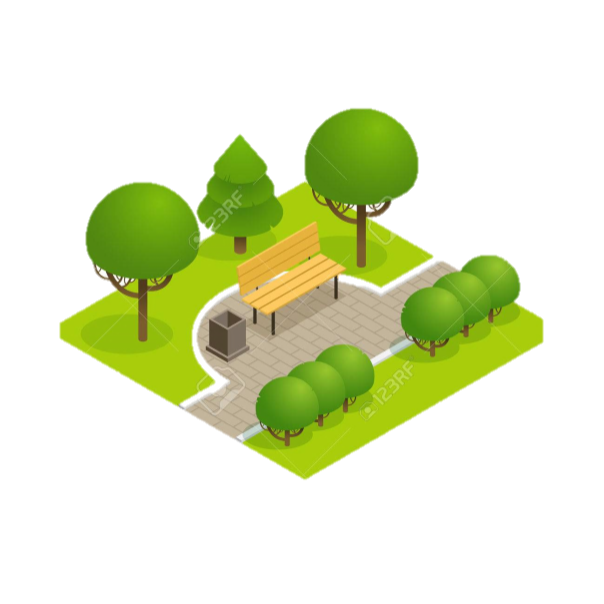 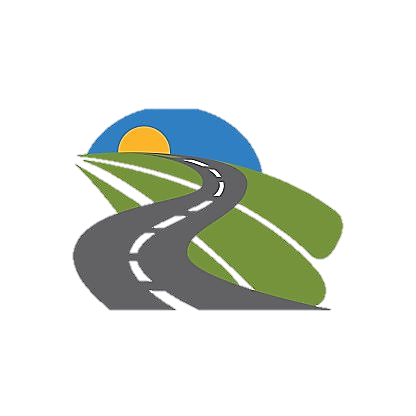 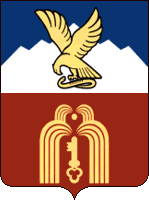 Бюджетные инвестиции в 2020 году
Строительство жилого дома в целях переселения из аварийного жилого фонда
Реконструкция ДЮСШ олимпийского резерва №2 по ул. Советская,82
Реконструкция гимназии №11
Строительство Д/сада в п. Константиновка
Реконструкция ул. Вишневая п. Свободы
Средства местного бюджета
51,75
48,91
1,35
44,3
60,34
Средства вышестоящих бюджетов
215
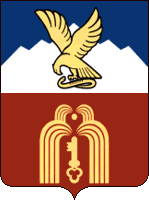 Долговая нагрузка бюджета
 города-курорта Пятигорска
1018
1170
млн. руб.
820
отношение объема муниципального долга к собственным доходам (%)
средняя ставка муниципальных заимствований (%)
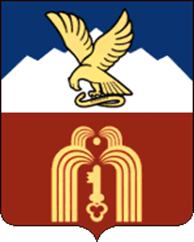 Спасибо за внимание!
Докладчик Карпова Виктория Владимировна,
Заместитель главы администрации города Пятигорска